LA POESIA
Per testo poetico si intende una composizione in versi, che descrive, ricorda, racconta momenti reali, sentimenti usando spesso musicalità e ritmo. 
Parla del modo in cui l’autore vede, vive la realtà, attraverso i suoi sentimenti, i suoi stati d’animo, le sue impressioni e immagini.
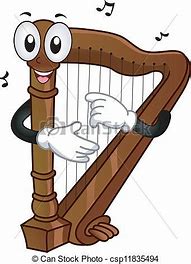 SCOPO: 

 raccontare le proprie emozioni e sentimenti
 comunicare stupore, suggestione, felicità, dolore
 trasmettere un messaggio provocando emozioni nel lettore
 denunciare una situazione
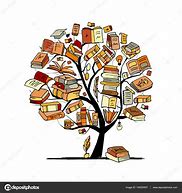 Verso:  insieme di parole scritte nella stessa riga

Strofe: raggruppamenti di versi separati da spazi bianchi
IL VENTO 
                            E’ beffardo e curioso
                              va sui monti e sui mari
                             è svelto e generoso
                             nulla lo può fermare


                              S’insinua dappertutto
                              vola insieme agli uccelli 
                              riesce a sapere tutto
                              e scompiglia i capelli.
VERSO
PRIMA STROFA
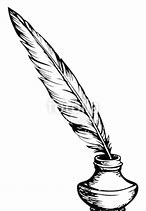 SECONDA STROFA
RIME: quando 2 parole hanno la parte finale uguale

Baciate :  quando versi consecutivi rimano fra loro AA/BB
Prendi il volo di una farfalla       A
Il riso di un bambino dietro una palla    A  
Il silenzio di un piccolo alpino         B
Il profumo di  un ramo di pino.     B
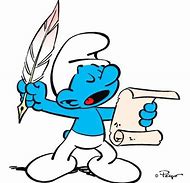 ALTERNATE: quando il primo verso rima con il terzo e il secondo con il quarto AB/AB…


                          Ti piace volare sull’altalena             A
                          nel cielo sempre più blu?                B
                          E’ poco dire che ne vale la pena     A
                          è meglio dire niente di più.             B
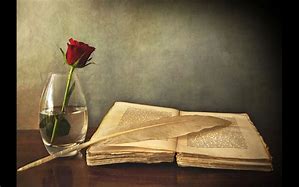 RIMA INCROCIATA: quando il primo verso rima con il quarto e il secondo con il terzo: ABBA/ ….


                        In cima a un’antica pianta       A
                        nel roseo ciel del mattino        B
                        un uccello piccino                     B 
                        canta.                                          A
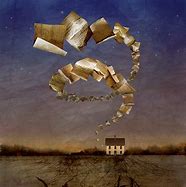 VERSI SCIOLTI: cioè le poesie possono essere non in rima.


                         Si entra con prudenza in casa d’altri
                         come nelle grotte su in montagna
                         o nelle tane.  
                          S’annusa dapprima l’odore
                         che impregna l’aria, poi l’aspro 
                          taglio della luce, 
                          per ultimo il dolce che avvolge
                          le cose antiche e le rinnova.
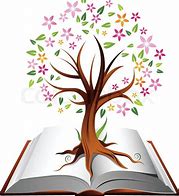